Hrajeme si s eTwinningemWe are playing with eTwinning
SOŠ Blatná
Twobees
2015
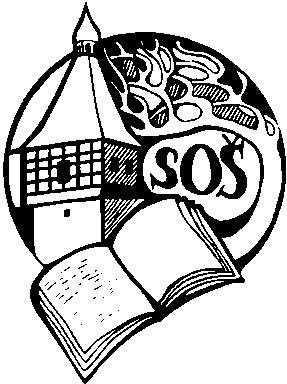 We introduce ourselves
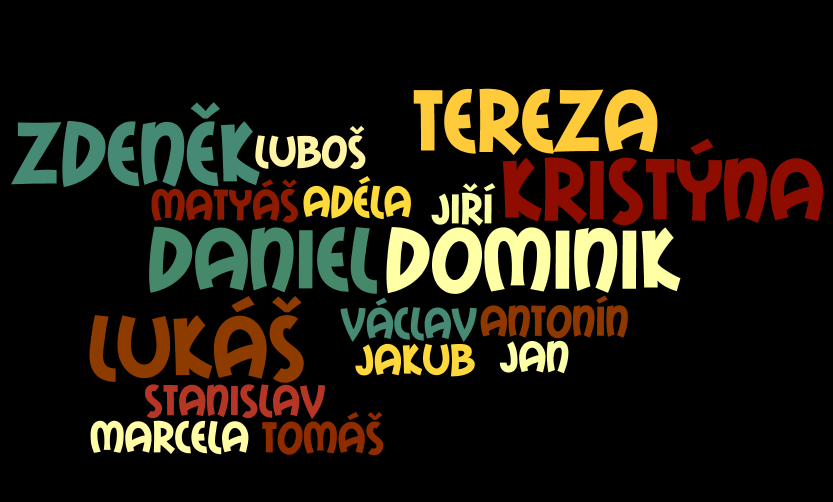 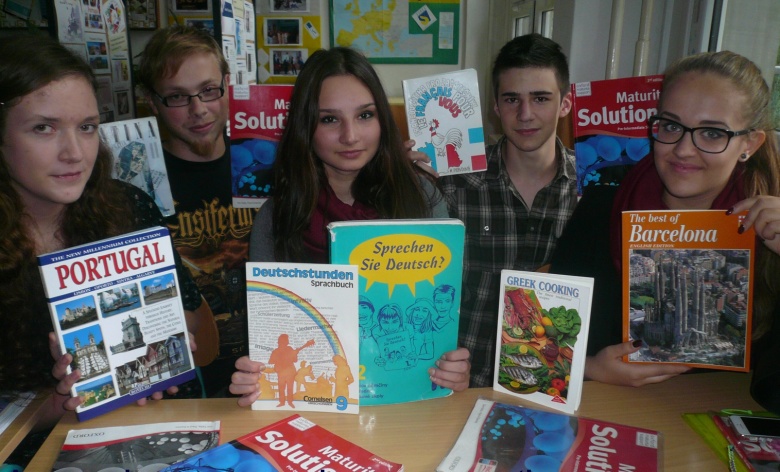 We are thinking
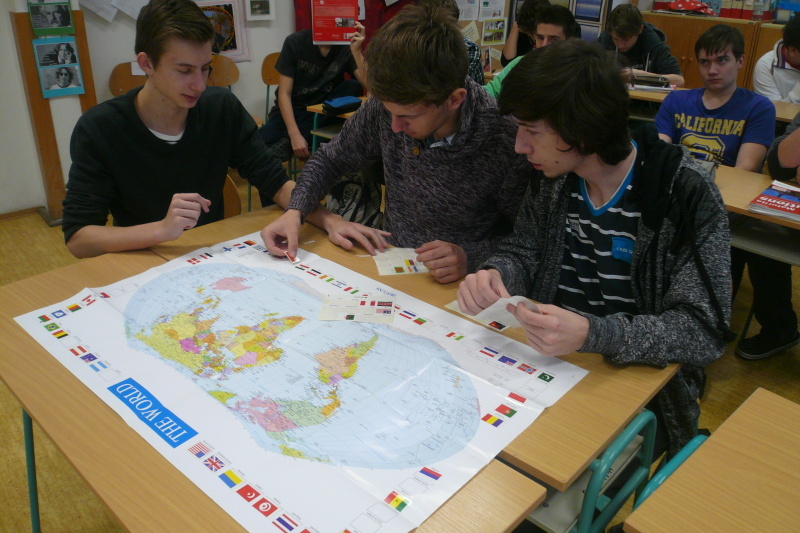 We celebrate eTwinning Day
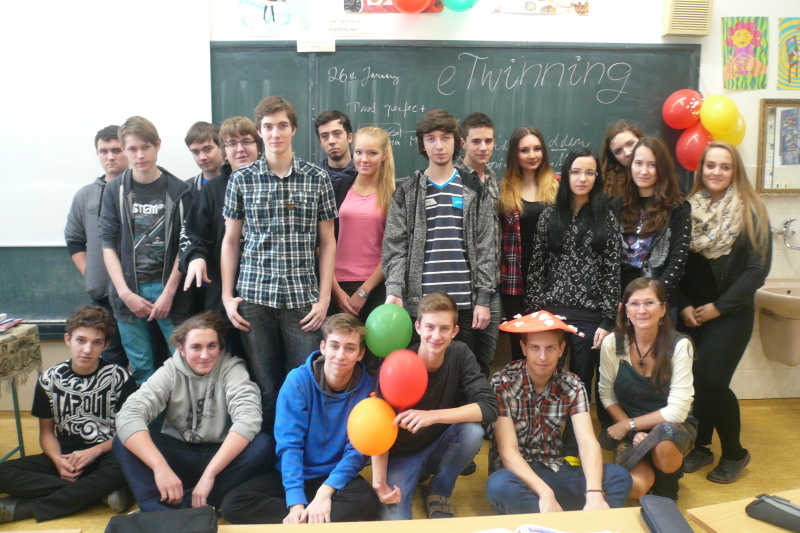 How we study?
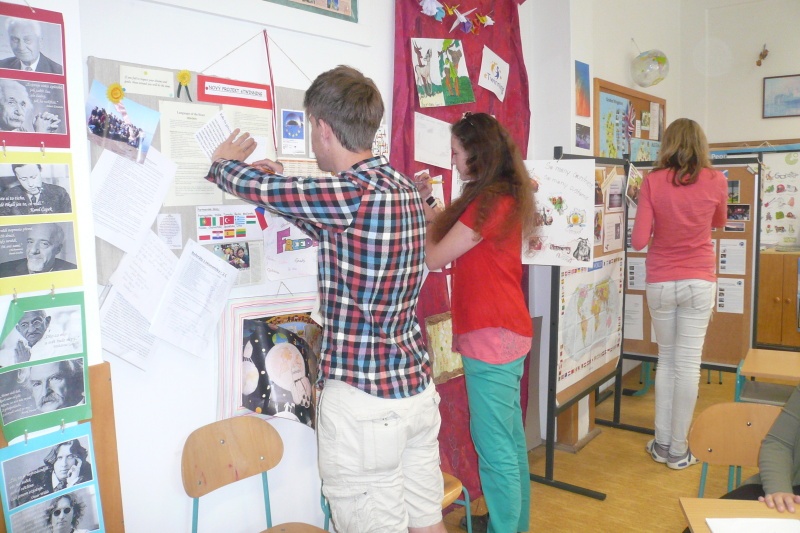 We know about eTwinning
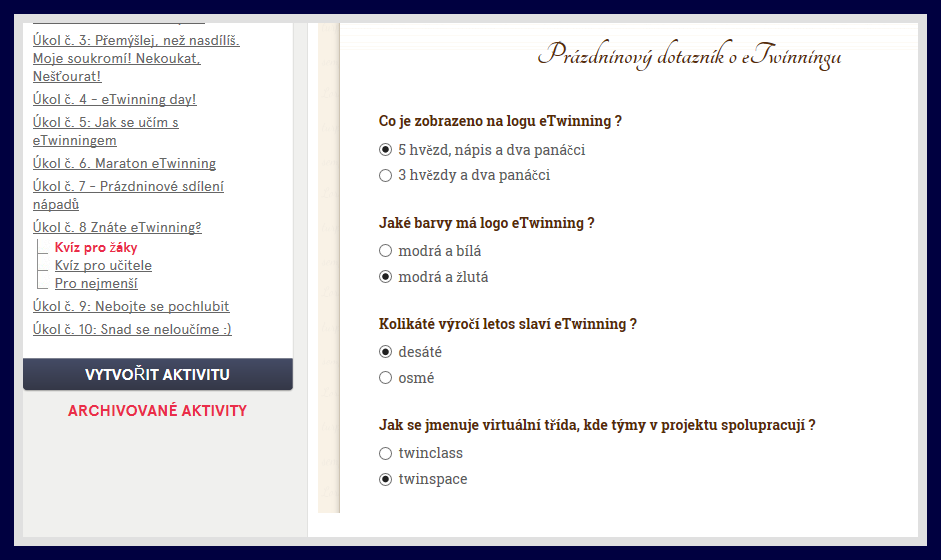 We share our experience
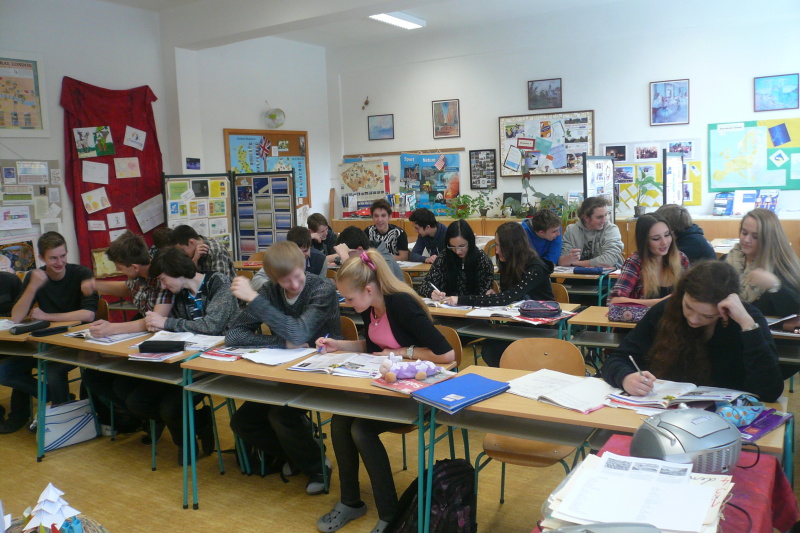 We are creative
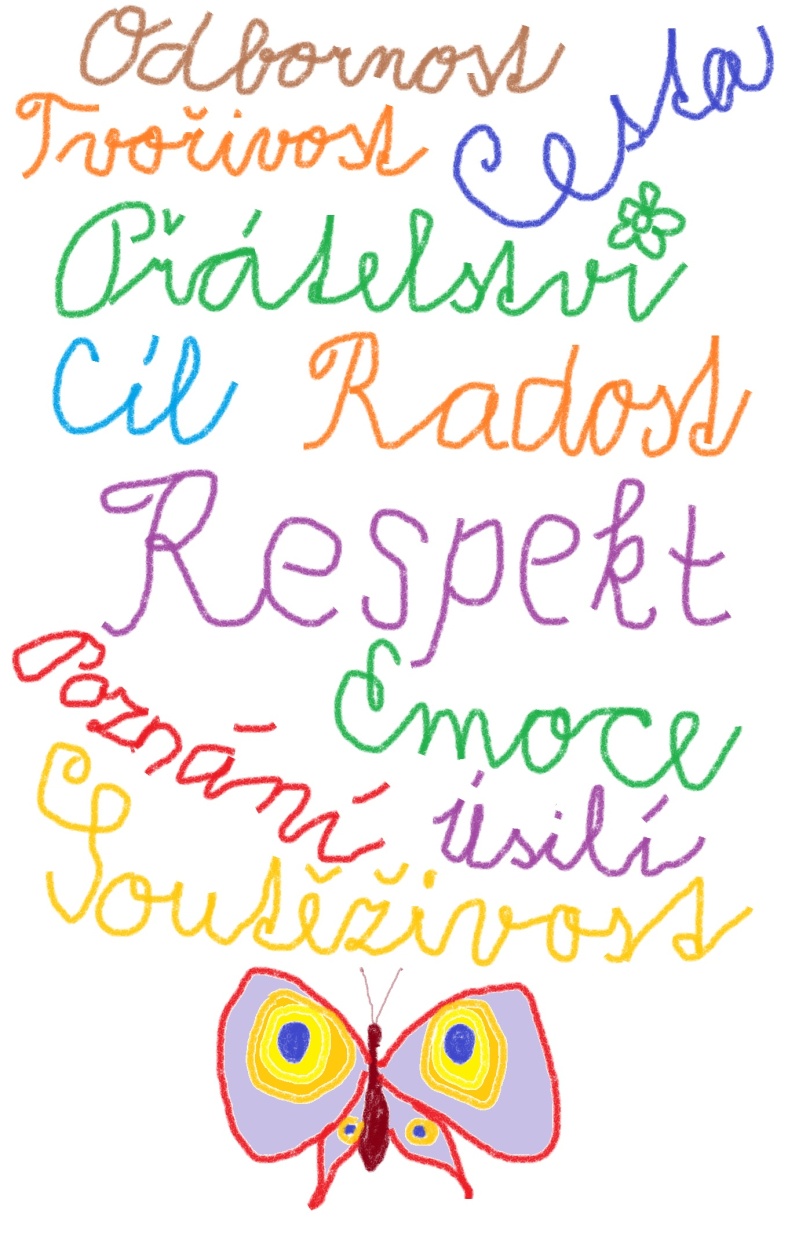 Good luck for all etwinners!
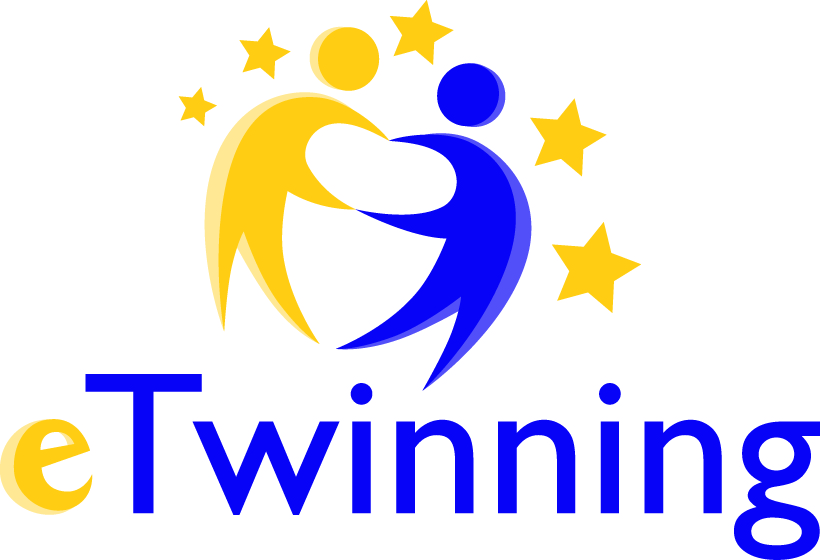